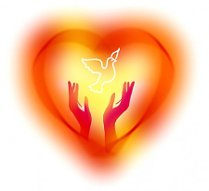 Спешите делать добро
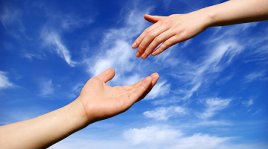 Открытое мероприятие в старших классах коррекционной школы VIII вида

Учитель Лебедева Т.А
2013/14  уч. год
Загадка
Разноцветный чудо-мост
    На минуту в землю врос.Чудо-мастер смастерилМост высокий без перил.
Стихотворение
Прикоснись ко мне добротой, 
И болезни смоет волной,
И печаль обойдет стороной,
 Озариться душа красотой…
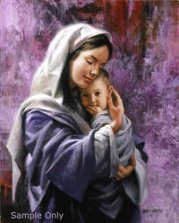 Что такое доброта?
Доброта – это отзывчивость, душевное расположение к людям, стремление делать добро другим.
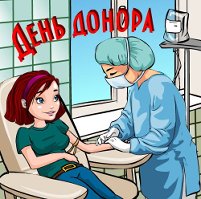 Вежливые слова
Растает даже ледяная глыба от слова теплого…
(спасибо)
Зазеленеет старый пень, когда услышит…
(добрый день)
Если больше есть не в силах, скажем маме мы…
(спасибо)
Мальчик вежливый и развитый, говорит, встречаясь…
(здравствуйте)
Когда нас бранят за шалости, говорим …
(простите, пожалуйста)
И во Франции, и в Дании на прощанье говорят…
(до свидания)
Пословицы о доброте
Доброе слово лечит, а злое калечит.
Злой не верит, что есть добрый.
Добрая слава лежит, а худая бежит.
Доброго чтут, а злого не жалуют.
Учись доброму, худое на ум не пойдет.
Добра желаешь, добро и делай.
Добро поощряй, а зло порицай.
Сделаешь худо, не жди добра
Знаменитые люди
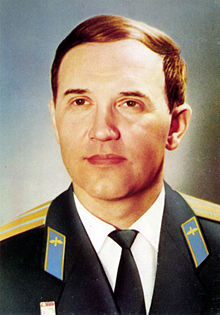 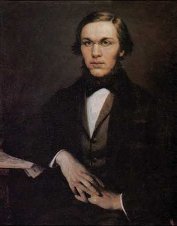 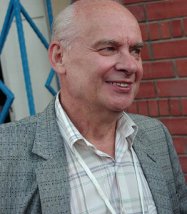 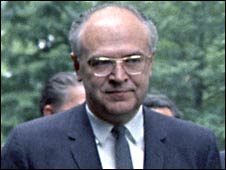 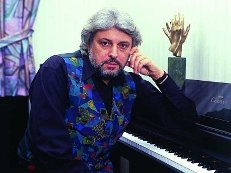 Жизнь дана на добрые дела
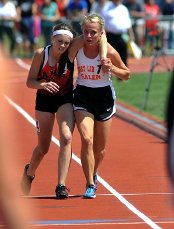 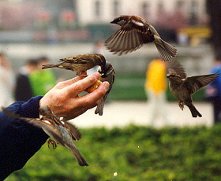 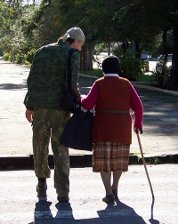 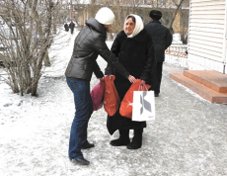 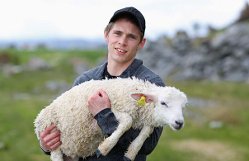 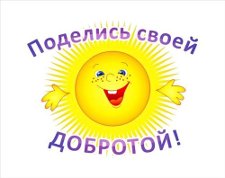 Список литературы
Lib.deport.ru/slovar/ojegov/dobrota.html